ALS SR RF Control System Upgrade Plan and Status
Najm Us SaqibControl Systems EngineerAdvanced Light Source Upgrade (ALS-U)
A. Jurado, C. Toy, E. Andrade, D. A. Nawaz, Q. Du, J. H. Lee, B. Flugstad
Agenda
Introduction
Advanced Light Source Storage Ring RF Control System
Existing
Upgrade Plan
Present Status
‹#›
Brief Speaker Intro
Najm us Saqib
Control Systems Engineer
Advanced Light Source Upgrade Project

Experience
~3 years synchrotron light source project → ALS-U/ALS
~5 years linear accelerator project → LINAC Project Pakistan
‹#›
ALS/ALS-U
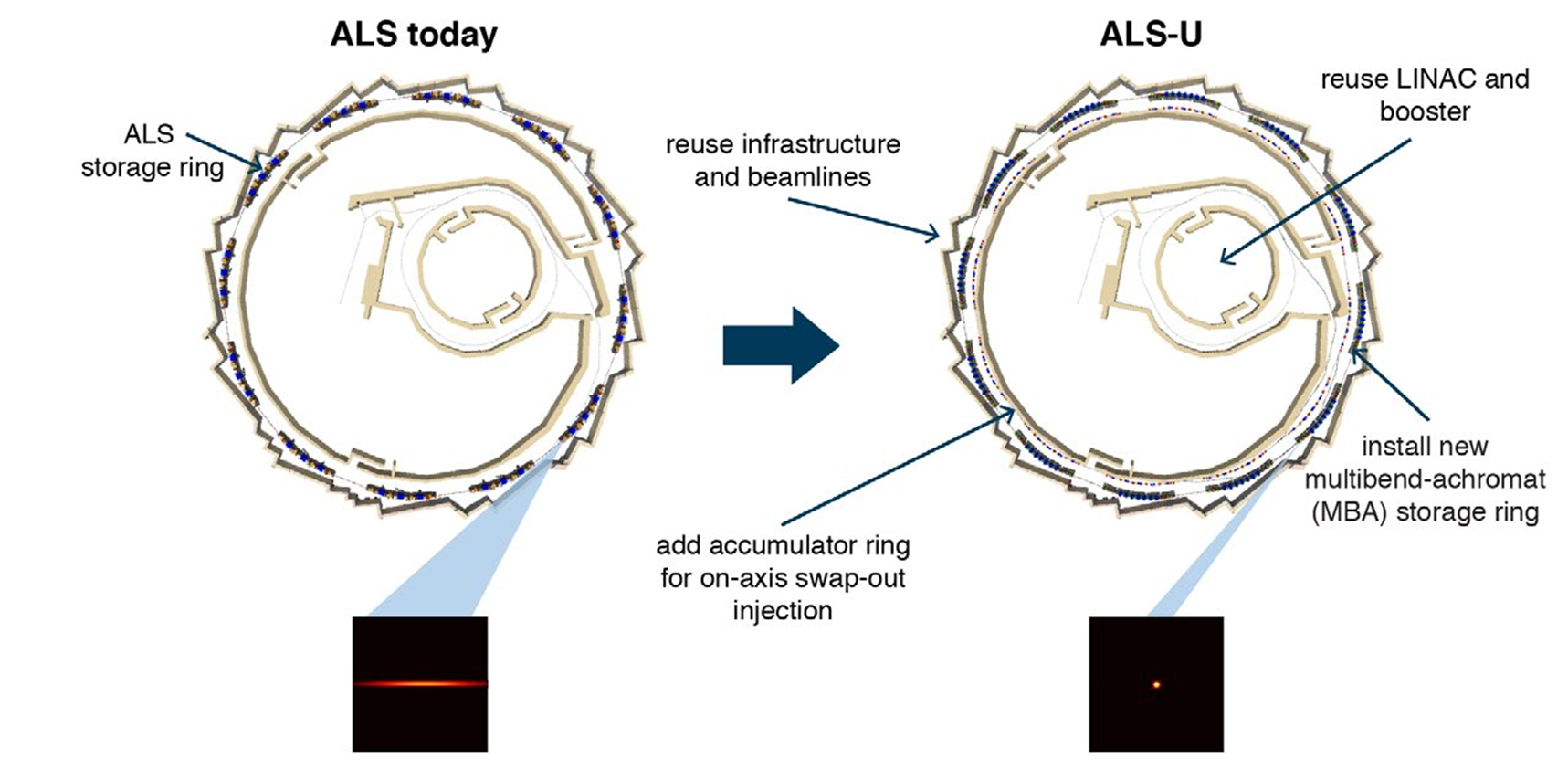 RF System doesn’t change
‹#›
SR RF Control System
Low-level RF
Cavity Cooling System
Relay-based chassis
30 years old
PLC Controls
Horner All-in-one Controllers
7 subsystems: Klystron 1, Klystron 2, Feeder, Master Interlocks, HVPS, HVPAD, Fast Interlock Interface
‹#›
SR RF Control System Upgrade
Low-level RF (remains same)
Cavity Cooling System               Allen Bradley PLC
Relay-based chassis
30 years old
PLC Controls                                Allen Bradley PLC
Horner All-in-one Controllers
7 subsystems: Klystron 1, Klystron 2, Feeder, Master Interlocks, HVPS, HVPAD, Fast Interlock Interface
‹#›
Cavity Cooling System - Existing
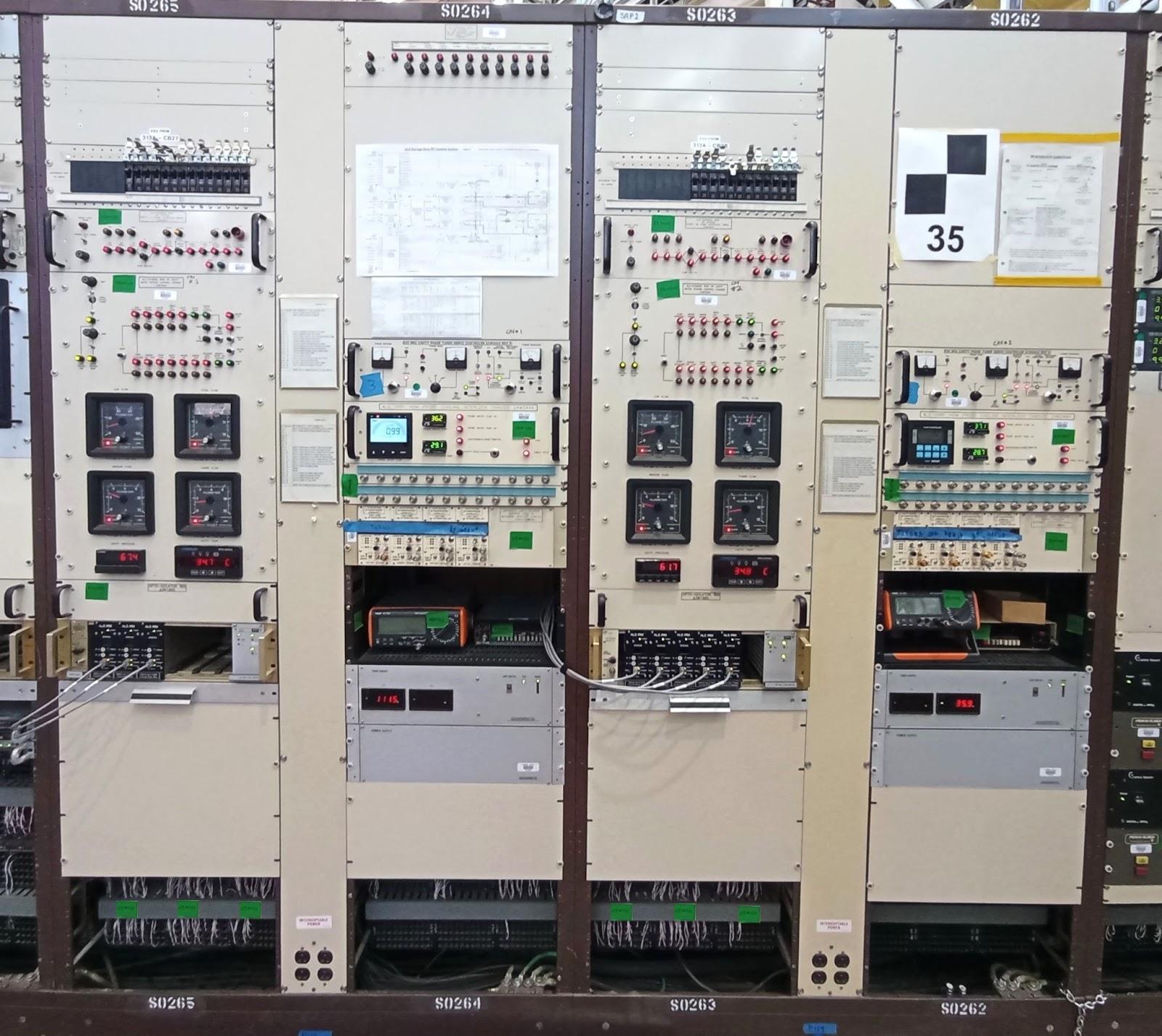 Why upgrade:
30 years old
Relay-based
Difficult to add more functionality
IRMs
EPICS
‹#›
Cavity Cooling System - Present Status
Before Summer Shutdown 2024
Now
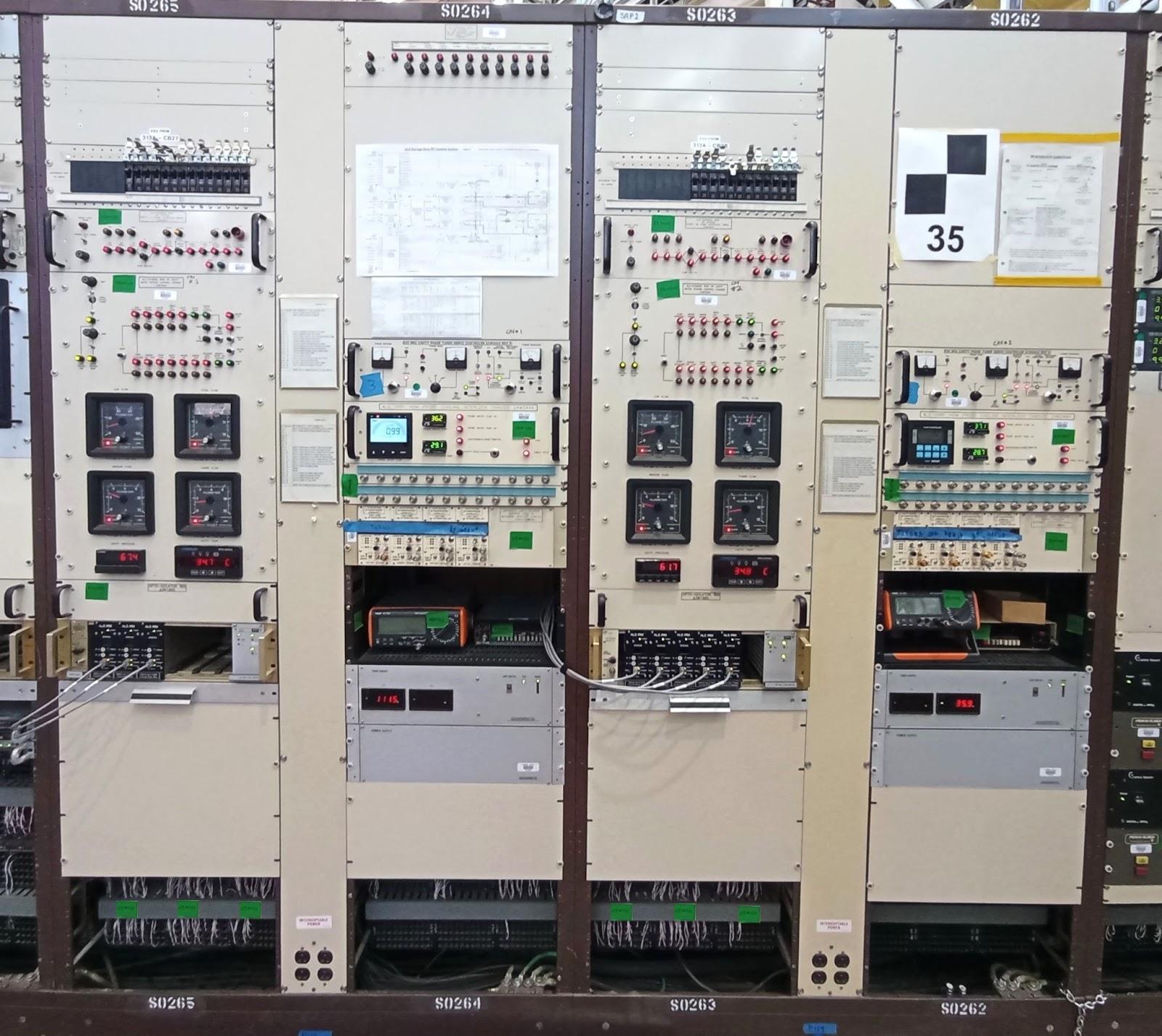 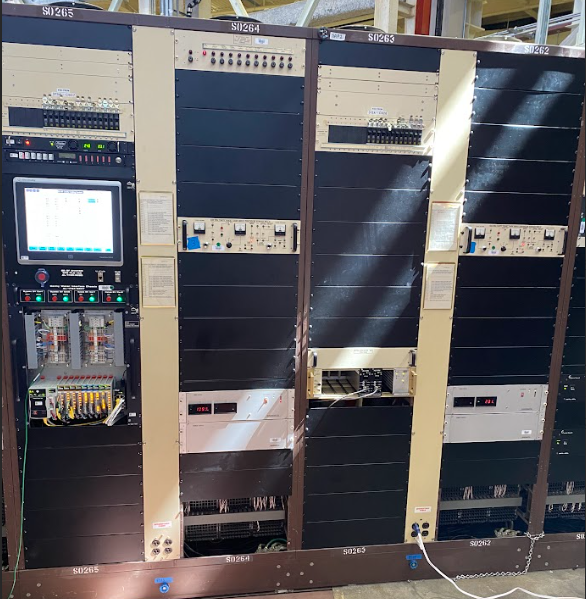 1 PLC
1 HMI
~120Ugot empty
‹#›
Existing SR RF PLC system
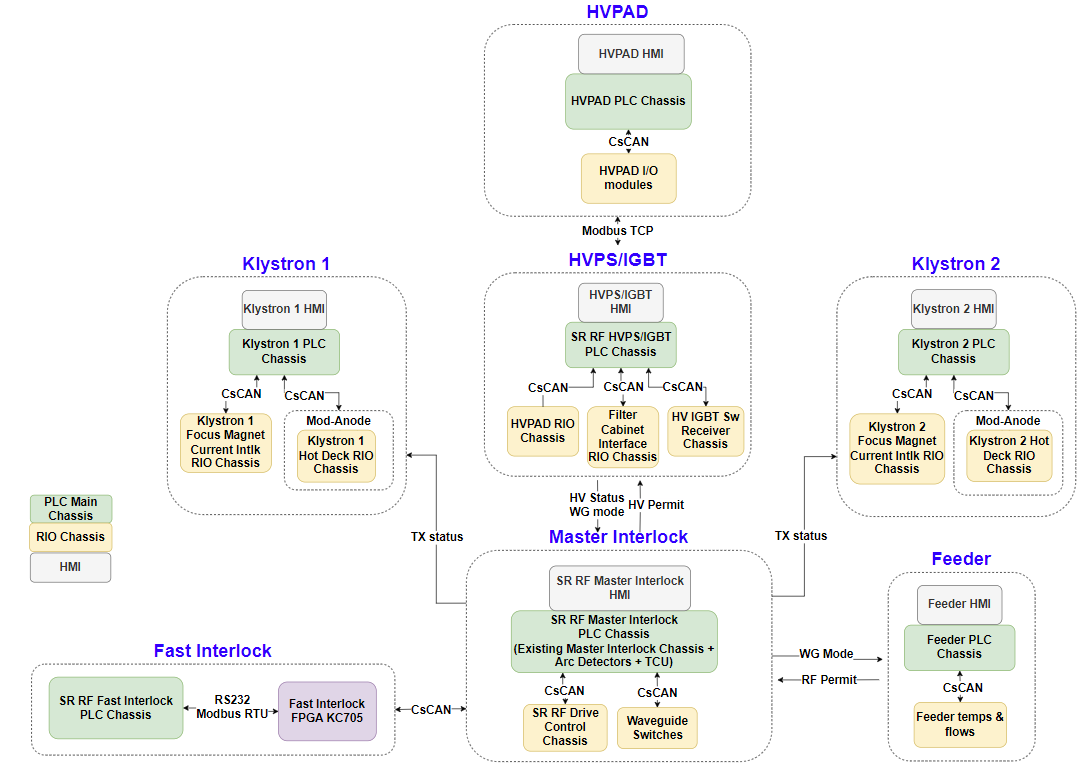 Why upgrade:
Horner controllers & HMI are end-of-life
Not enough spares available
‹#›
Upgrade Plan
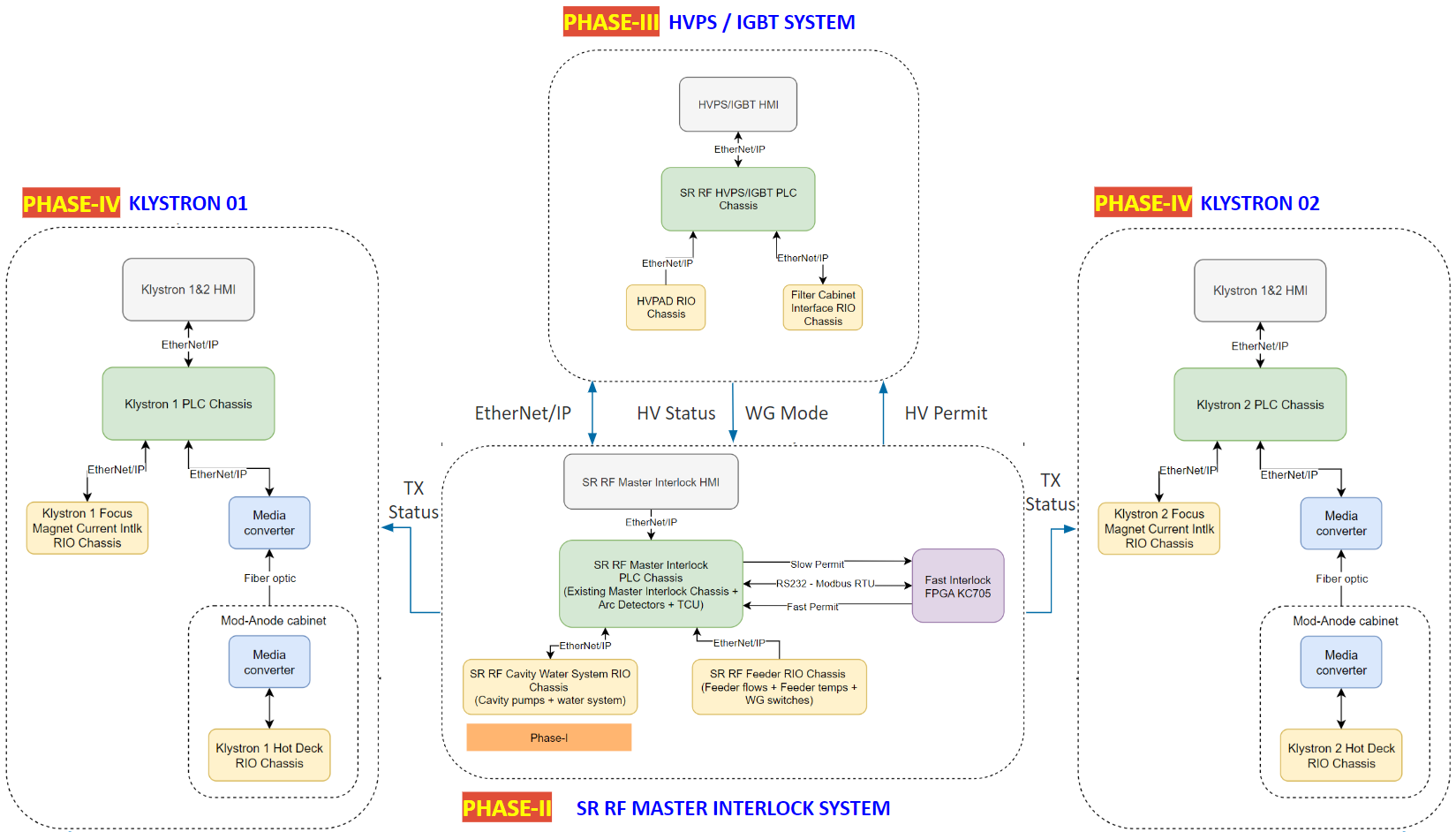 Four Phases
Phase-I: Cavity Water Subsystem ✅
(Summer 2024)
Testing and Cold Commissioning
Phase-II: Master Interlock Subsystem
(Winter 2025)
Phase-III: HVPS Subsystem
(Summer 2025)
Phase-IV: Klystron 1&2 Subsystem
(Winter 2026)
‹#›
Leveraging ALS-U AR RF System Experience
PLC chassis design
PLC programming
HMI development
EPICS database
Phoebus OPIs
‹#›
PLC Chassis Design
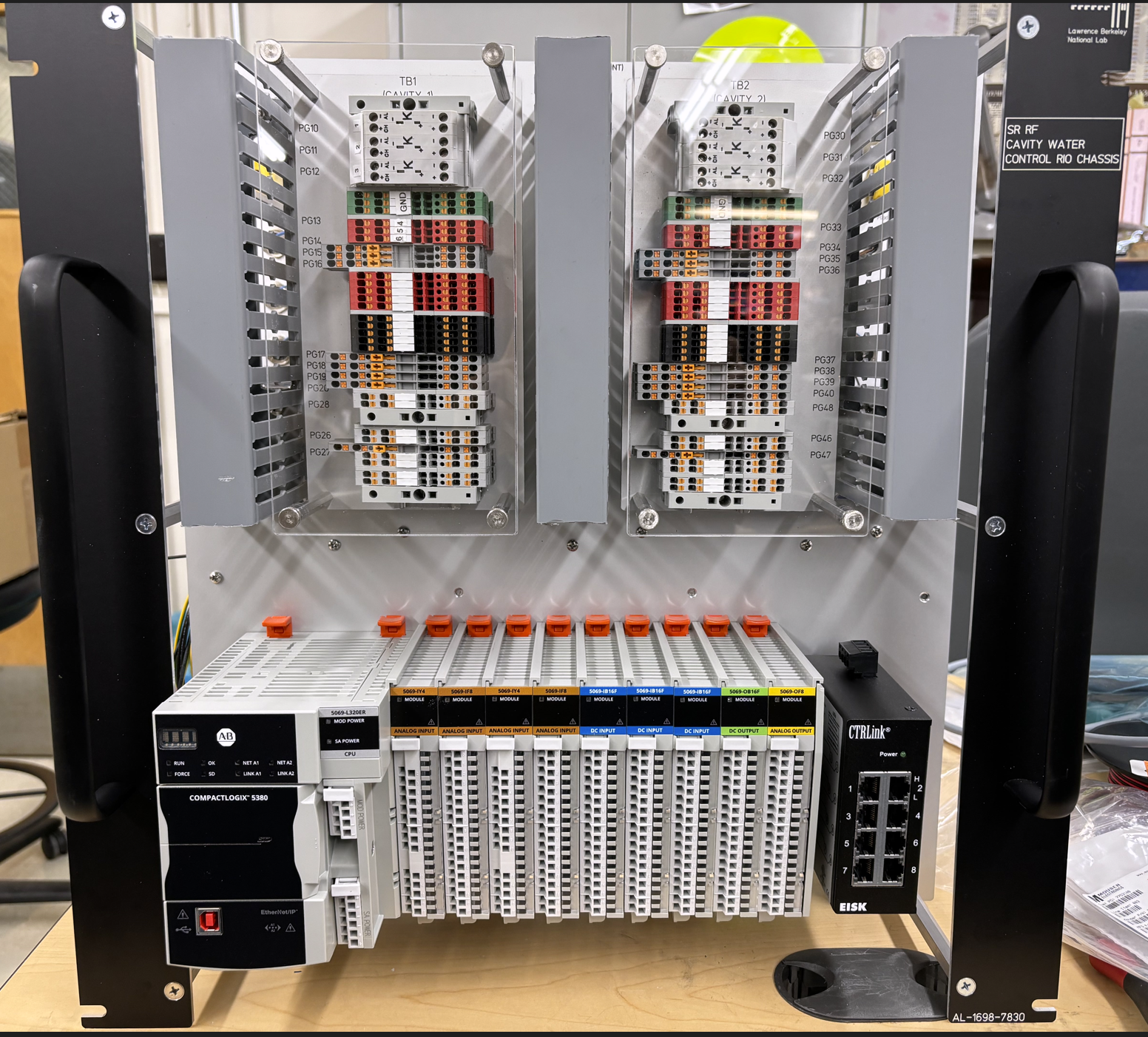 Follow ALS-U standards
Evolution from ALS-U Slow MPS, AR RF PLC Chassis
Hardware
Allen Bradley 5380 series
CPU: 5069-L320ER
I/O Modules: 5069-IF8, 5069-OF8, 5069-IY4, 5069-IB16, 5069-OB16
PanelView 5510 HMI
Front View
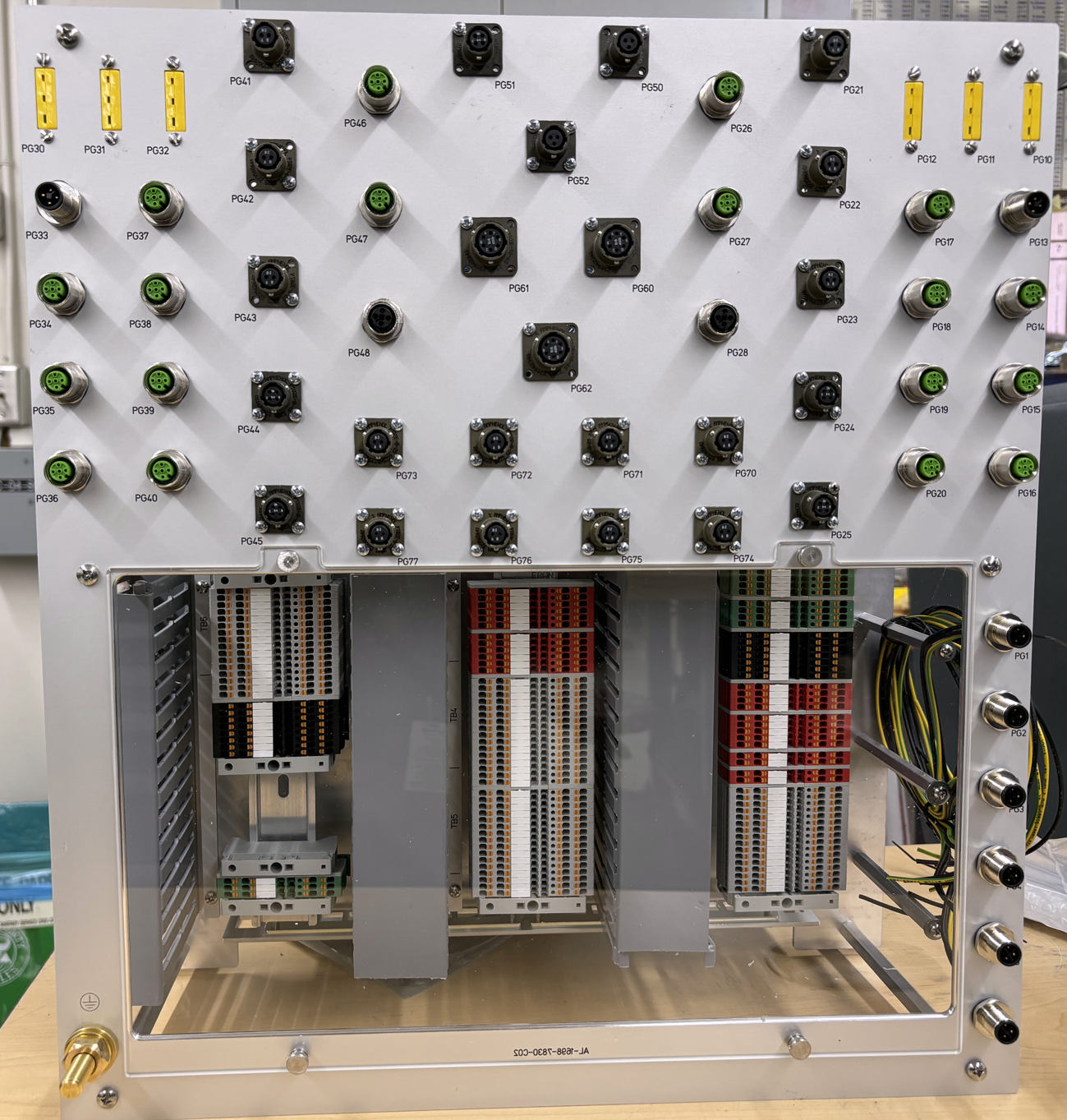 Rear View
‹#›
PLC program/HMI
UDT_aiHi (Temperature)
User-Defined Types (UDT)
Base UDTs
Analog signal with high/low thresholds
Boolean signal with latch
High Level UDTs
System specific
Utilize Base UDTs
HMI Add-On Graphics
As per base UDTs
PLC code version control: GitLab + Studio 5000 Logix Compare Tool
HMI version control: GitLab
HMI templates
Raw Value
Gain
Offset
Scaled Value
Warning Setpoint
Warning Status bit
Trip Setpoint
Trip Status bit
Trip Latch bit
Bypass bit
Status
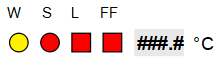 Configuration
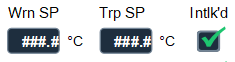 Calibration
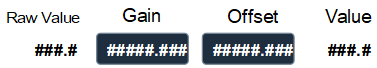 ‹#›
EPICS database
UDT_aiHi (Temperature)
ai_hi_udt.template
Phoebus templates
record(ai, "$(P)$(R)$(SIGNAL)") {
    field(DESC, "$(SIGNAL) Value")
    field(DTYP, "EtherIP")
    field(INP,  "@$(PLC) $(Tag).Val")
    field(EGU,  "$(EGU=°C)")
    field(PREC, "$(PREC)")
    field(SCAN, "$(SCAN)")
    info(archive, "Fast")
}

record(bi, "$(P)$(R)$(SIGNAL)HiWrnSts") {
    field(DESC, "$(SIGNAL) High Warning Status Bit")
    field(DTYP, "EtherIP")
    field(INP,  "@$(PLC) $(Tag).HiWrnSts")
    field(SCAN, "$(SCAN)")
    field(ZNAM, "$(ZNAMHiWrnSts=Warning)")
    field(ONAM, "$(ONAMHiWrnSts=OK)")   
    field(ZSV,  "$(ZSVHiWrnSts=MINOR)")    
    field(OSV,  "$(OSVHiWrnSts=NO_ALARM)")
    info(archive, "Slow")
}

record(bi, "$(P)$(R)$(SIGNAL)HiTrpSts") {
    field(DESC, "$(SIGNAL) High Trip Status Bit")
    field(DTYP, "EtherIP")
    field(INP,  "@$(PLC) $(Tag).HiTrpSts")
    field(SCAN, "$(SCAN)")
    field(ZNAM, "Trip")
    field(ONAM, "No Trip")   
    field(ZNAM, "$(ZNAMHiTrpSts=Fault)")
    field(ONAM, "$(ONAMHiTrpSts=OK)")   
    field(ZSV,  "$(ZSVHiTrpSts=MAJOR)")    
    field(OSV,  "$(OSVHiTrpSts=NO_ALARM)")
    info(archive, "Slow")
}
Raw Value
Gain
Offset
Scaled Value
Warning Setpoint
Warning Status bit
Trip Setpoint
Trip Status bit
Trip Latch bit
Bypass bit
Status
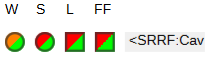 Configuration
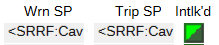 Calibration
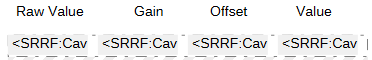 ‹#›
EPICS database
cavity.substitutions
file ai_hi_udt.template {
    
    pattern { R,                	SIGNAL,         	Tag,                	EGU}         

            { Cav$(N):,            	 Temp,	     	Cav$(N).Temp}
            { Cav$(N):,             	Pressure,	    	Cav$(N).Pressure,   psi}
            { Cav$(N):,             	WindowTemp,   	Cav$(N).WindowTemp}
            { Cav$(N)-HOM:,   	LCWR_Temp,     	Cav$(N)_HOM.LCWR_Temp}
            { Cav$(N)-HOM:,   	FlangeTemp,	    	Cav$(N)_HOM.FlangeTemp}     
}

file ai_lo_udt.template  {

    pattern { R,                	SIGNAL,        	 	Tag}

            { Cav$(N):,             	LCWR_Flow,	        	Cav$(N).LCWR_Flow}
            { Cav$(N):,             	TotalFlow,	        	Cav$(N).TotalFlow}
            { Cav$(N):,             	WindowFlow,	Cav$(N).WindowFlow}
            { Cav$(N):,             	TunerFlow,	        	Cav$(N).TunerFlow}
            { Cav$(N)-HOM:,    LCWR_Flow,	        	Cav$(N)_HOM.LCWR_Flow}   
}
UDT_Cavity
Temp → UDT_aiHi
WindowTemp → UDT_aiHi
LCWR_Flow → UDT_aiLo
TunerFlow → UDT_aiLo
xx
yy
zz
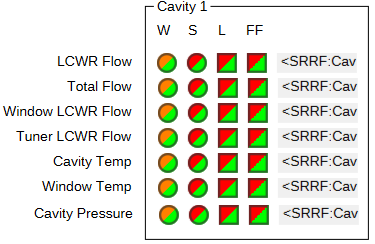 ‹#›
HMI/Phoebus - Same layouts for operators
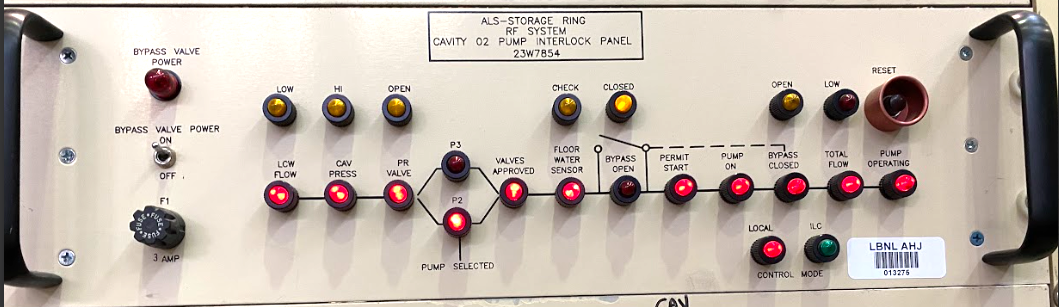 Local HMI
Phoebus
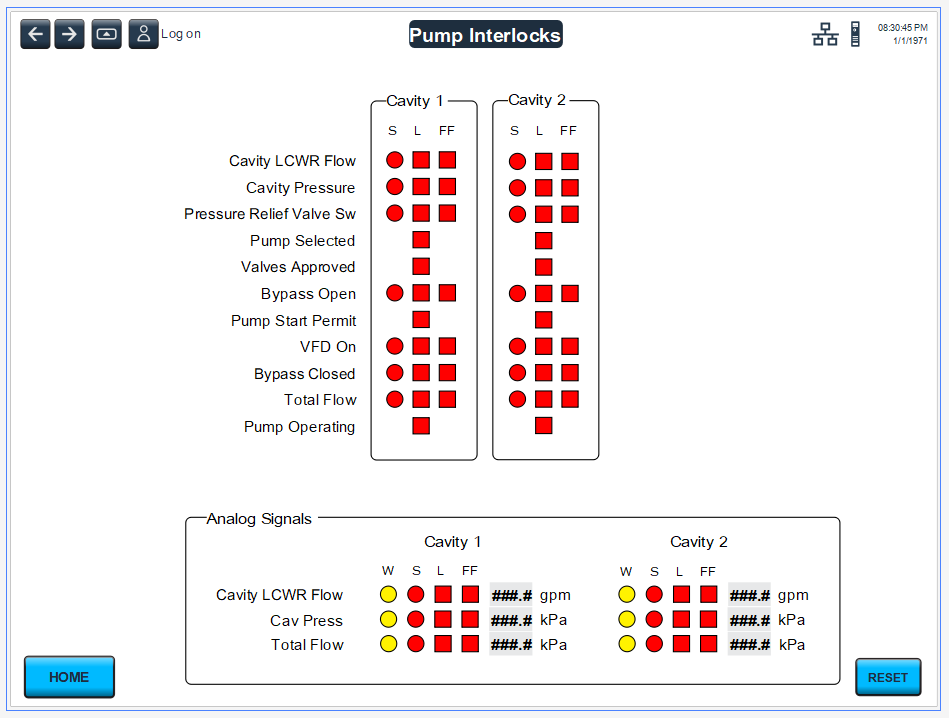 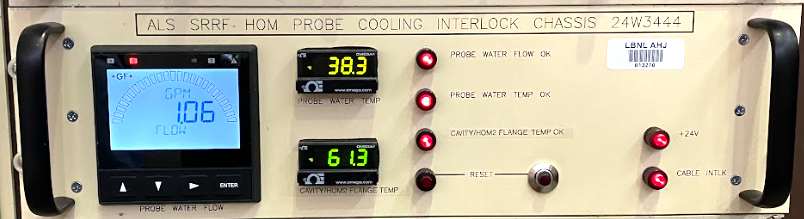 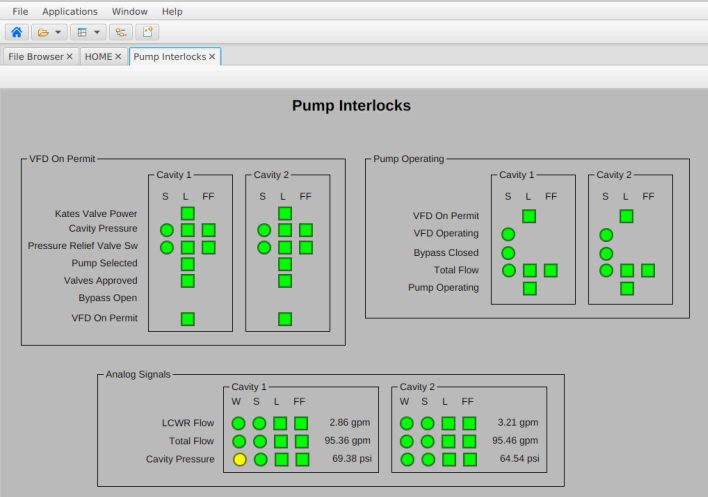 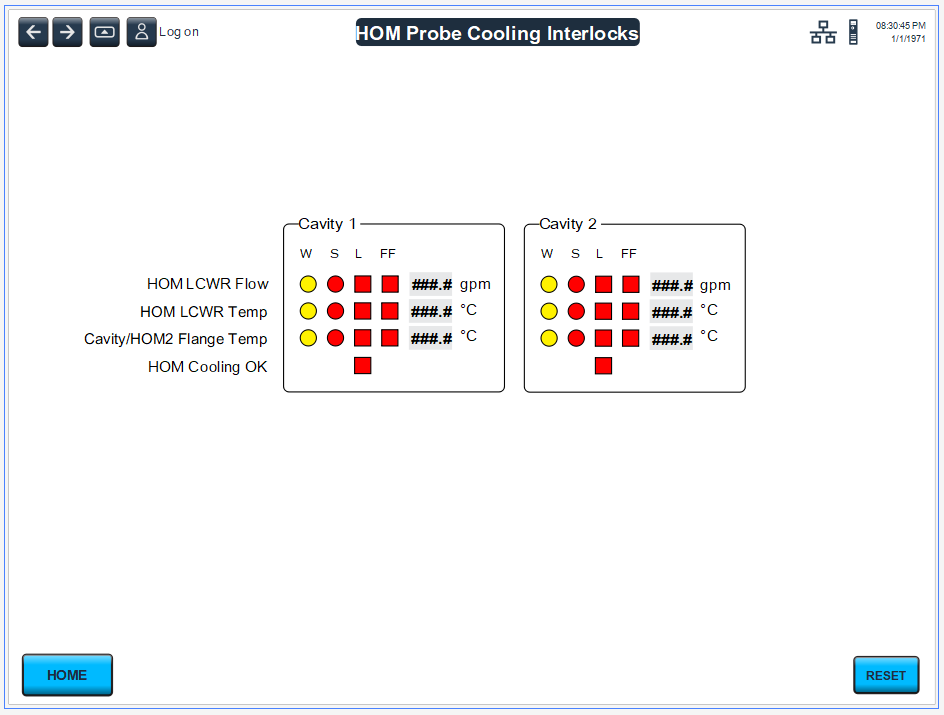 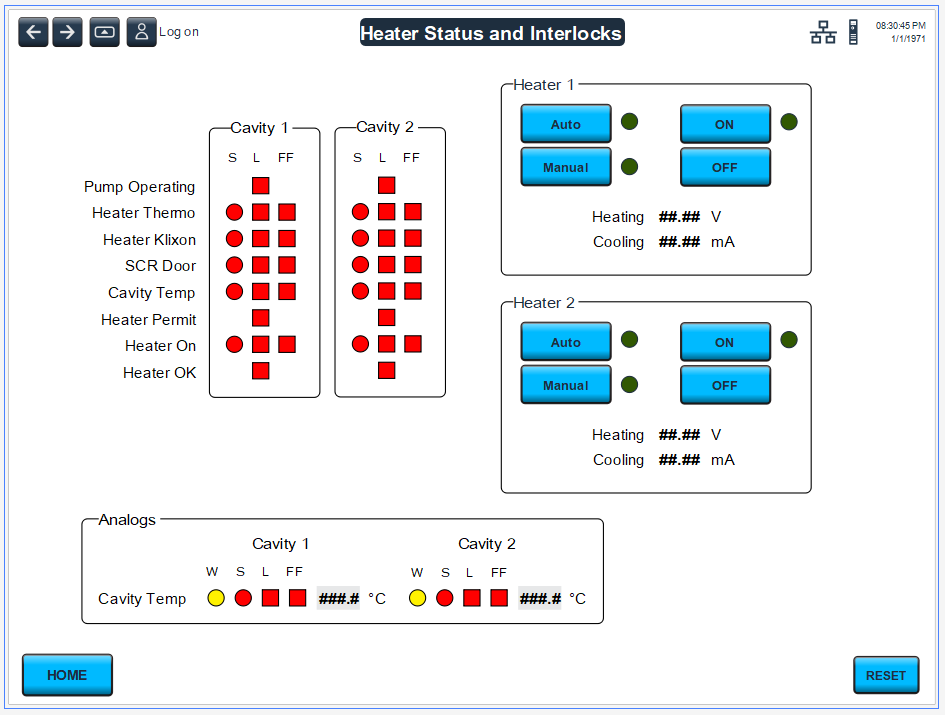 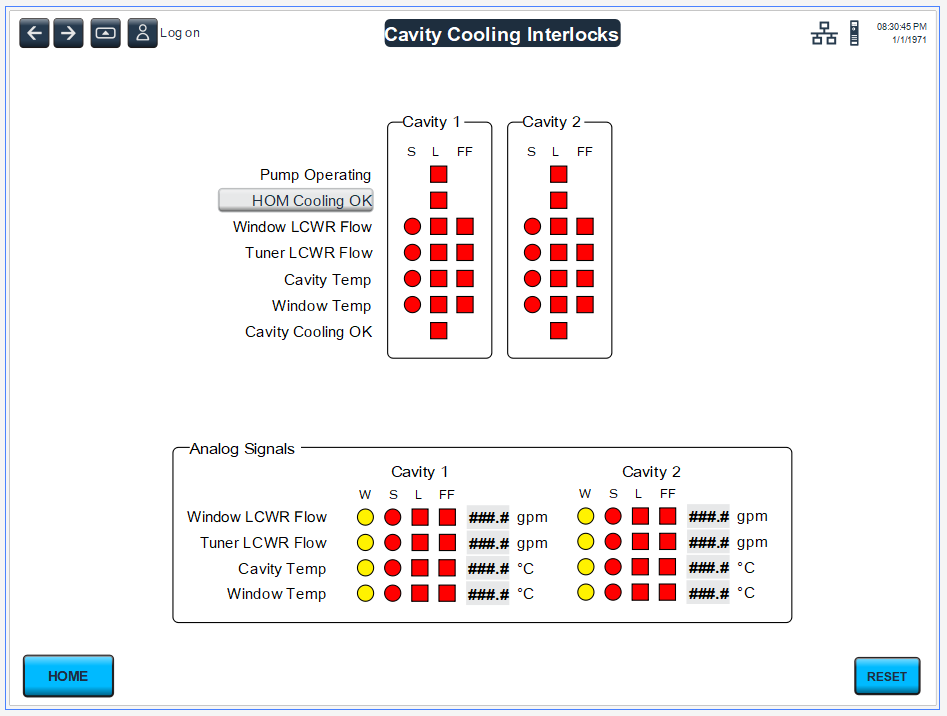 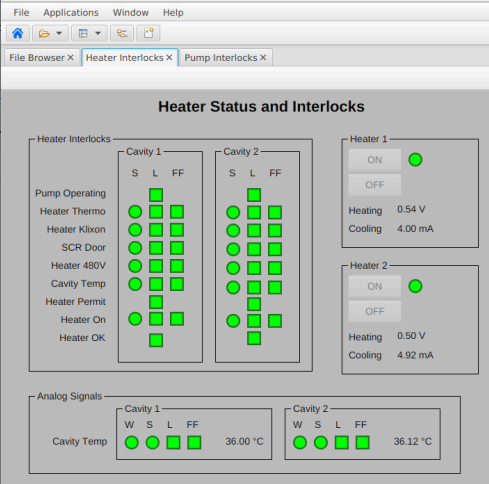 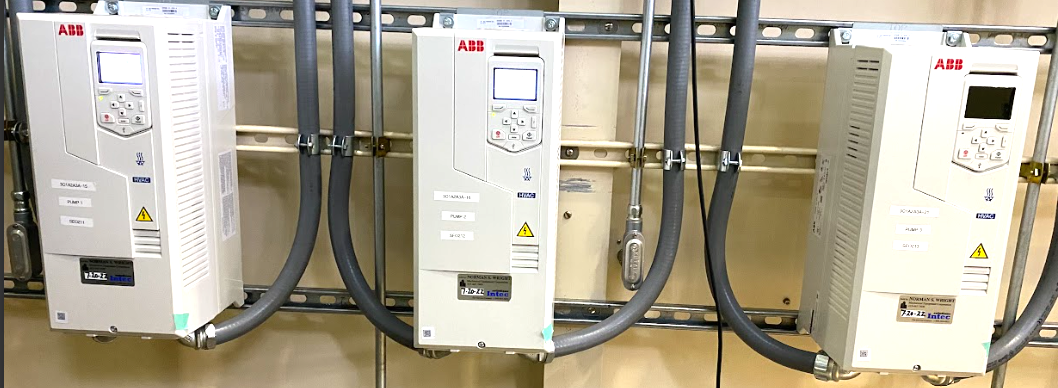 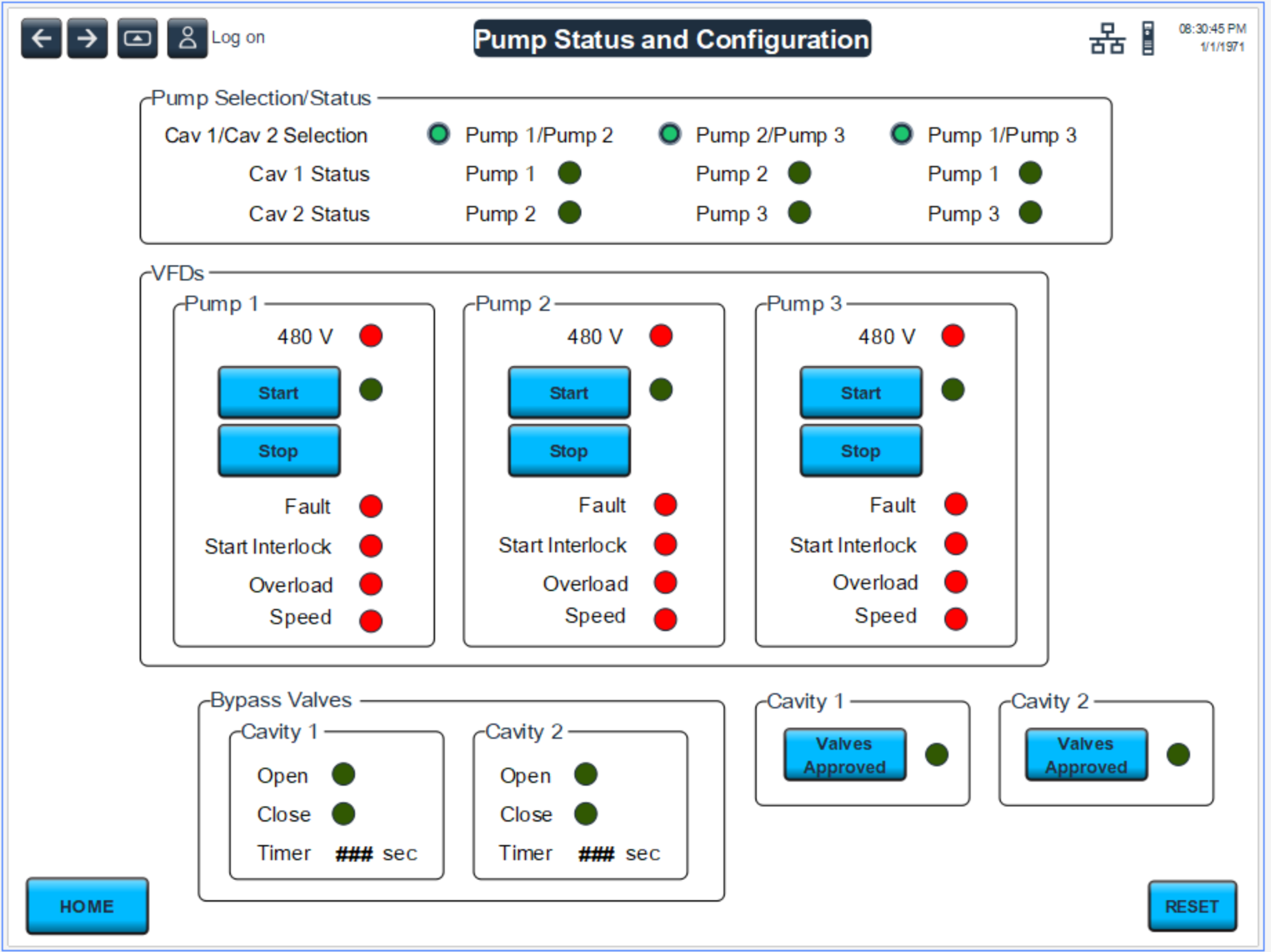 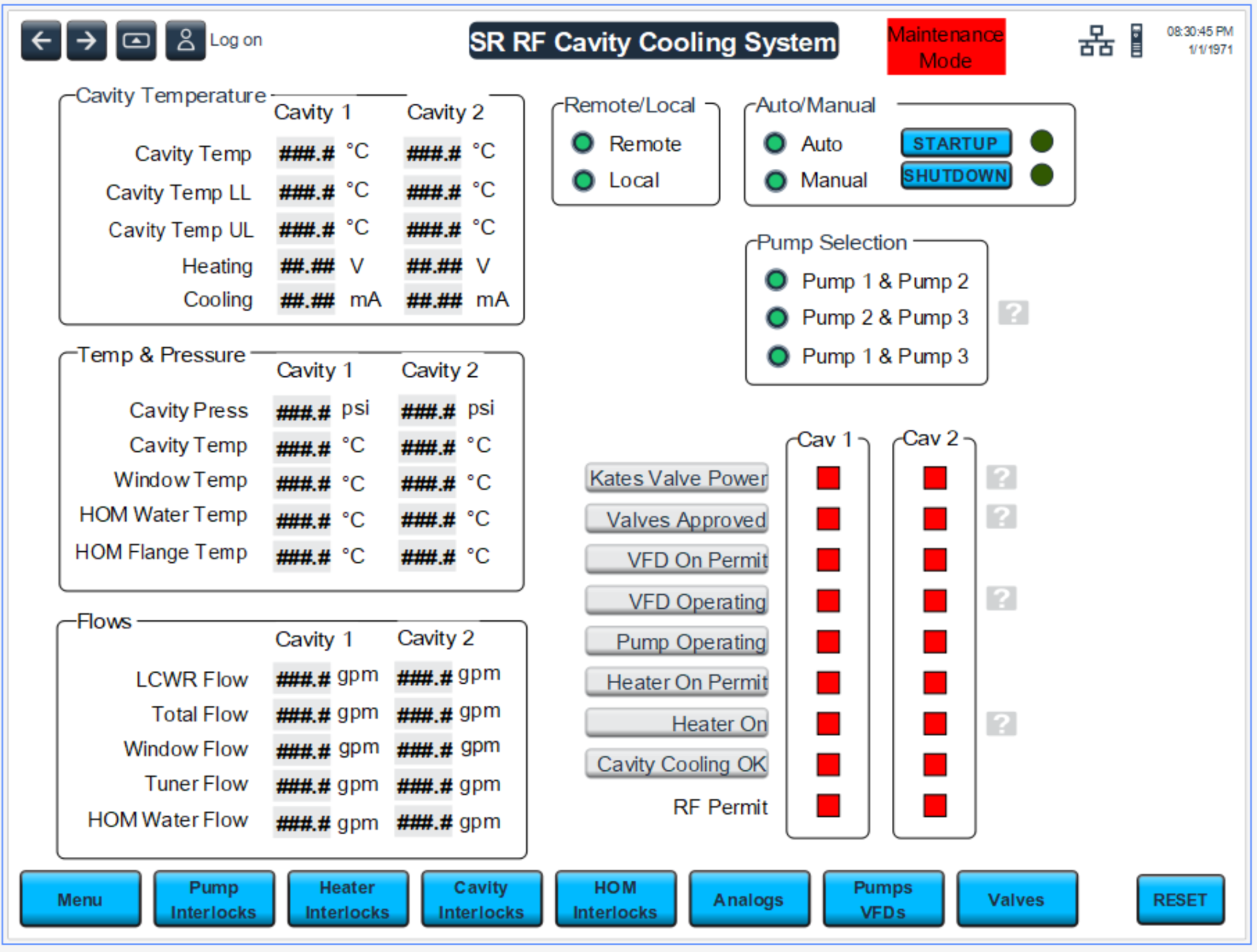 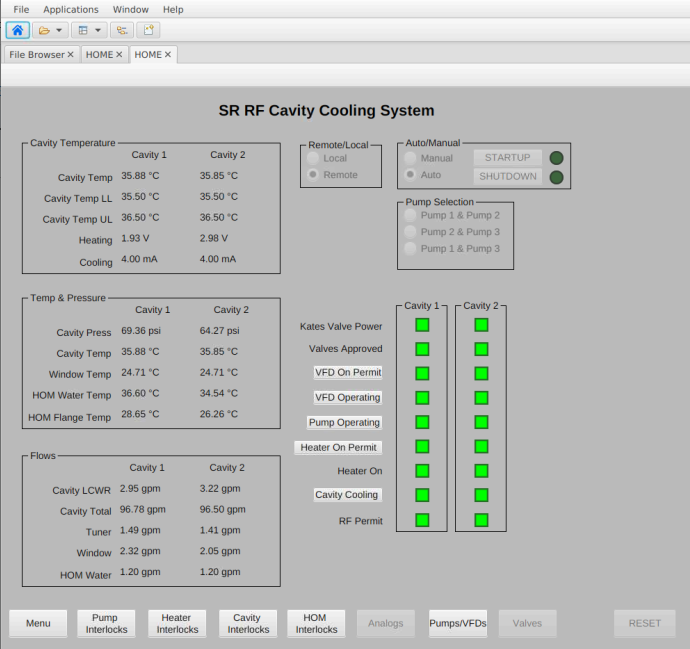 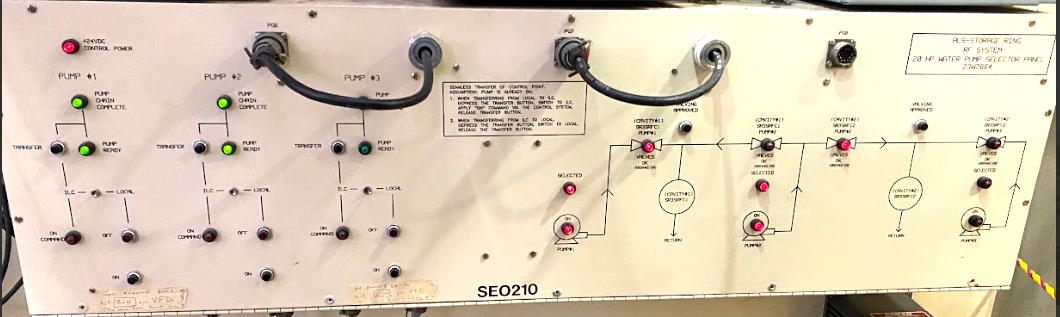 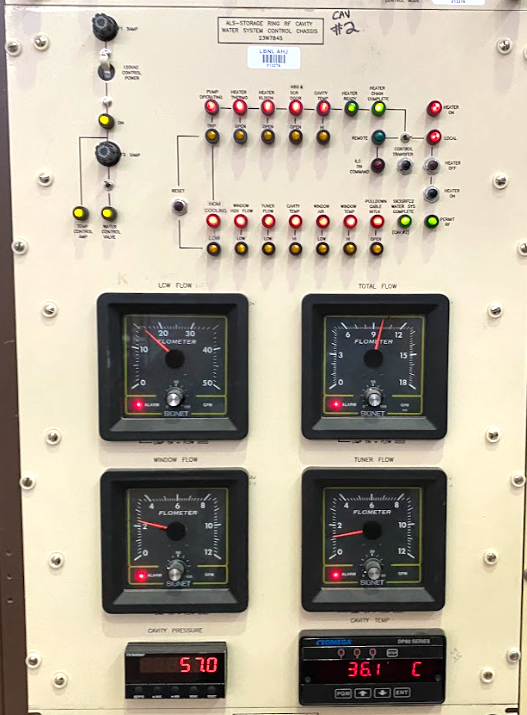 ‹#›
[Speaker Notes: Existing system, new PLC system]
Thank you!